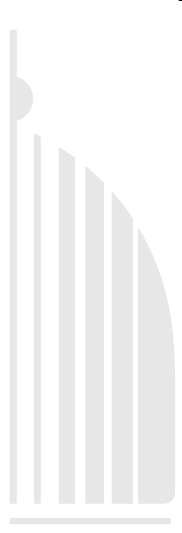 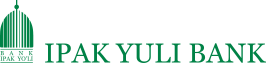 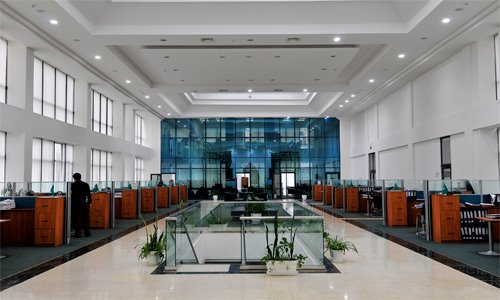 Будущее создается сегодня - перспективы развития розничного банкинга
Презентация
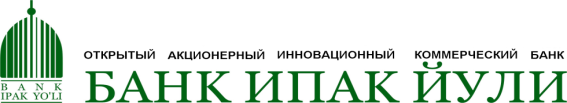 Акционерный Инновационный Коммерческий Банк 
Банк Ипак Йули
Содержание
Современные тенденции в сфере розничных финансовых услуг

 Практика применения современных методов банком «Ипак Йули»
2
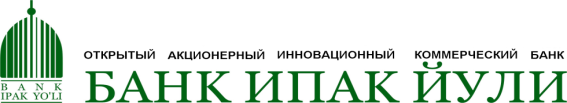 Акционерный Инновационный Коммерческий Банк 
Банк Ипак Йули
Современные тенденции в сфере розничных финансовых услуг
Укрепление взаимосвязи с клиентами

 Развитие дистанционных каналов продаж и обслуживания

 Информационная безопасность
3
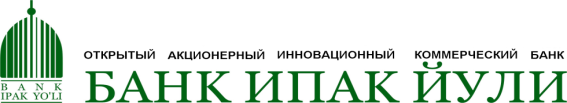 Акционерный Инновационный Коммерческий Банк 
Банк Ипак Йули
Укрепление взаимосвязи с клиентами
Цели:
 Повышение эффективности продаж
Разработка продуктов и услуг наиболее точно соответствующих ожиданиям клиента
 Достижение высокой лояльности клиентов
За счет наличия информации об их вкусах, нуждах и ожиданиях от продукта
Увеличение объема перекрестных продаж
За счет разработки пакетных предложений
4
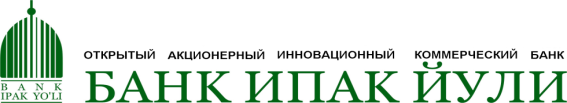 Акционерный Инновационный Коммерческий Банк 
Банк Ипак Йули
Укрепление взаимосвязи с клиентами
Средства:
Использование CRM систем (Customer Relationship Management)

Постоянный мониторинг и исследование рыночных тенденций

Постоянная разработка новых сегменто-ориентированных продуктов
5
АБС
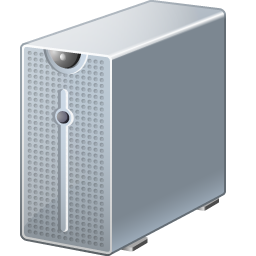 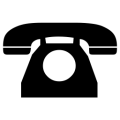 Карточные системы
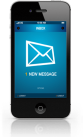 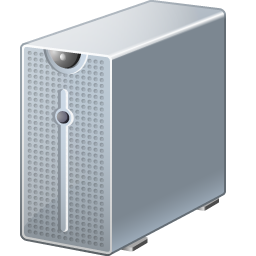 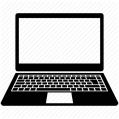 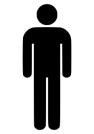 Прочие ИС
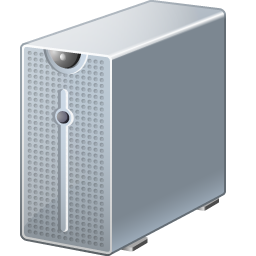 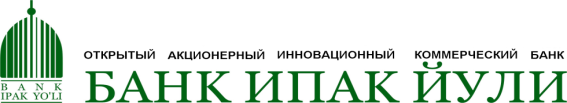 Акционерный Инновационный Коммерческий Банк 
Банк Ипак Йули
Система CRM
Потенциальные клиенты
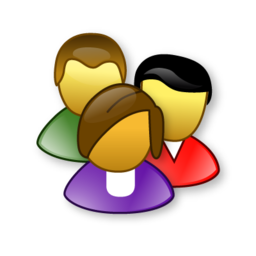 Операции
Клиенты банка
Единый
Фронт
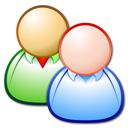 ПотребностиЖалобы Предложения
Расширение перечня услуг
CRM система
Эффективное привлечение новых клиентов
6
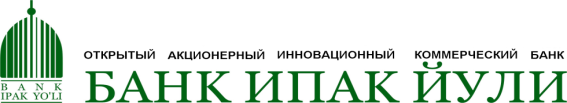 Акционерный Инновационный Коммерческий Банк 
Банк Ипак Йули
Укрепление взаимосвязи с клиентами
Эффективность CRM систем
Рост в
привлечении новых клиентов
Увеличение объема продаж
32%
30%
Увеличение числа удерживаемых клиентов
10%
Источник: www.tsconsulting.ru
7
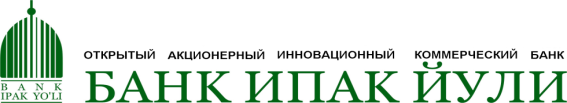 Акционерный Инновационный Коммерческий Банк 
Банк Ипак Йули
Укрепление взаимосвязи с клиентами
Эффективность CRM систем
Рост продаж в филиалах с использованием системы CRM
214%
Рост продаж в филиалах без использованием системы CRM
6%
Источник: Bora Hosver (Customer Relationship& Marketing Dept.)
8
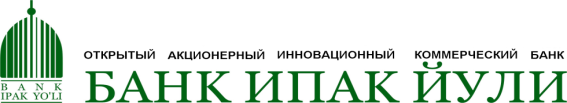 Акционерный Инновационный Коммерческий Банк 
Банк Ипак Йули
Развитие дистанционных каналов продаж и обслуживания
Цели:
Соответствие ожиданиям обширной категории клиентов – активных пользователей цифровых технологий;
Сокращение времени обслуживания;
Повышение качества обслуживания за счет автоматизации и алгоритмизации процессов;
Сокращение расходов по привлечению и обслуживанию клиентов;
Улучшение коммуникации с клиентами;
9
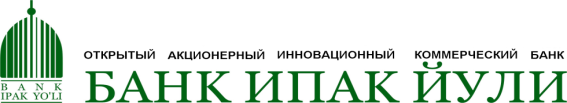 Акционерный Инновационный Коммерческий Банк 
Банк Ипак Йули
Развитие дистанционных каналов продаж и обслуживания
Статистика использования средств связи по Узбекистану на 2015 г.
58%
22 млн.
Домашних хозяйств имеют доступ к интернету
Количество абонентов мобильной связи
37%
12 млн.
Количество интернет пользователей
Домашних хозяйств имеют компьютер
Источник: http://www.gazeta.uz/2015/09/18/users/
10
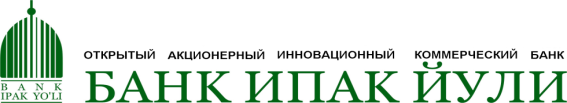 Акционерный Инновационный Коммерческий Банк 
Банк Ипак Йули
Развитие дистанционных каналов продаж и обслуживания
Средства:
Колл-центры
Инфокиоски и банкоматы
Интернет банкинг
Мобильный банкинг
Социальные сети
11
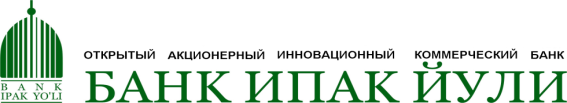 Акционерный Инновационный Коммерческий Банк 
Банк Ипак Йули
Развитие дистанционных каналов продаж и обслуживания
Источник: World Retail Banking Report 2015
12
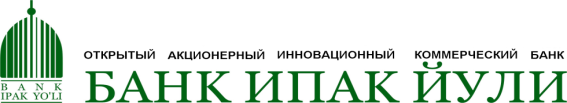 Акционерный Инновационный Коммерческий Банк 
Банк Ипак Йули
Информационная безопасность
Цели:
Борьба с новыми видами угроз, связанных с применением информационных технологий

Минимизация репутационных рисков 

Поддержание имиджа надежного банка
13
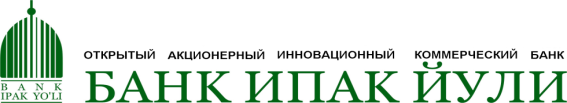 Акционерный Инновационный Коммерческий Банк 
Банк Ипак Йули
Практика применения современных методов банком «Ипак Йули»
Укрепление взаимосвязи с клиентами
	Система банка по сбору и обработки информации о клиентах и их предпочтениях.
	Источники информации:
АБС
Карточные системы
Системы контроля очередей
Колл-центр
Сбор информации во время обслуживания в отделениях банка
Социальные сети
14
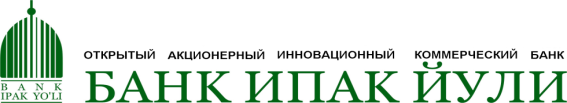 Акционерный Инновационный Коммерческий Банк 
Банк Ипак Йули
Практика применения современных методов банком «Ипак Йули»
Результаты использования системы
Проект «Единое Окно»
На основании анализа данных из систем контроля очереди и АБС;
Веб-сервис IssuingWS по автоматизации процесса обслуживания клиентов в сфере карточных продуктов
На основании анализа данных из систем контроля очереди и колл-центра;
Увеличение линейки сегментно ориентированных карточных продуктов
На основании анализа данных из карточной системы
Бесконтактные карты
15
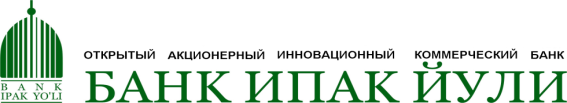 Акционерный Инновационный Коммерческий Банк 
Банк Ипак Йули
Система «Единое Окно»
Старая система обслуживания
«Единое Окно»
Вклады
Карты
Переводы
Вклады
Карты
Переводы
Вклады
Карты
Переводы
Вклады
Карты
Переводы
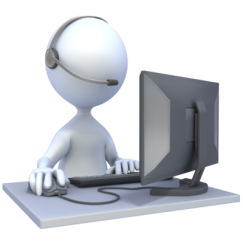 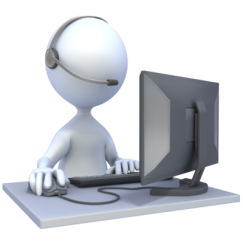 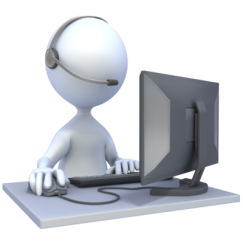 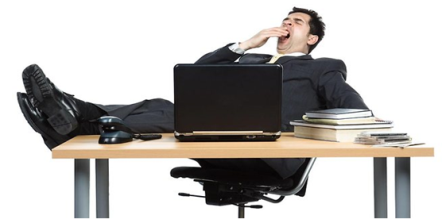 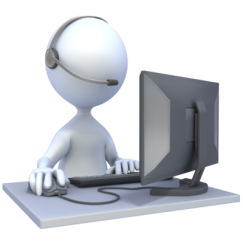 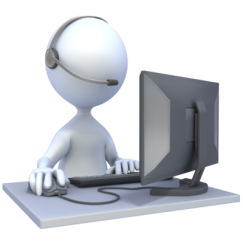 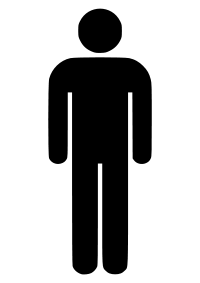 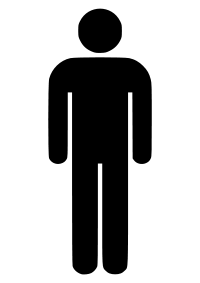 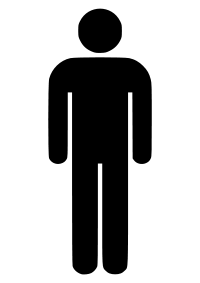 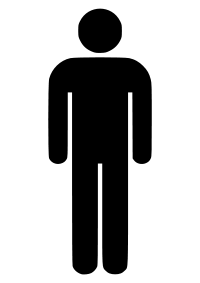 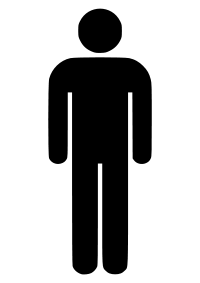 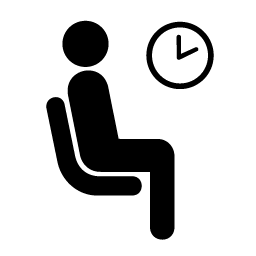 16
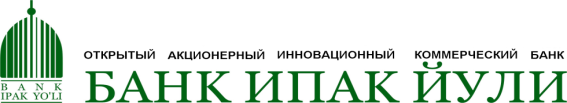 Акционерный Инновационный Коммерческий Банк 
Банк Ипак Йули
Бесконтактные карты
УдобноТехнология позволяет совершать транзакции, не выпуская карту из рук. Если в магазине отсутствует терминал принимающий бесконтактные карты, оплата пройдет по чипу или магнитной полосе этой же карты.
БезопасноБесконтактные карты обладает надежной защитой от мошенничества. Вдобавок, карту не придется передавать третьим лицам при оплате покупок, а надежная система шифрования персональных данных обезопасит ее от подделки.
Быстро
Покупки оплачиваются одним движением руки, просто поднеся карту к терминалу с символом бесконтактной оплаты.
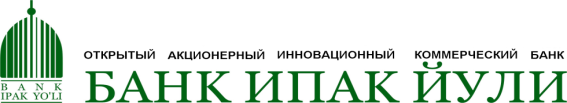 Акционерный Инновационный Коммерческий Банк 
Банк Ипак Йули
Развитие дистанционных каналов продаж и обслуживания

Дистанционные каналы используемые банком:
Круглосуточный колл-центр
Интернет-банкинг посредством сервиса «Персональный кабинет»
Сеть инфокиосков и банкоматов самообслуживания
18
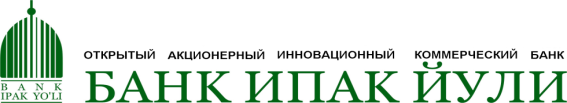 Акционерный Инновационный Коммерческий Банк 
Банк Ипак Йули
Практика применения современных методов банком «Ипак Йули»
Информационная безопасность

	Банк на постоянной основе совершенствует свою информационную систему:
Соответствие информационной системы банка международному стандарту безопасности PCI DSS
Соответствие карточных продуктов банка стандарту EMV
Вся линейка платежных карт Visa
Национальные карты системы Uzcard
19
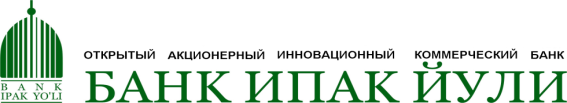 Акционерный Инновационный Коммерческий Банк 
Банк Ипак Йули
Перспективные направления развития
Внедрение эффективной системы CRM

Дальнейшее развитие услуги мобильного и интернет банкинга

Выпуск виртуальных карт

Более активное присутствие банка в социальных сетях

Внедрение системы 3D Secure
20
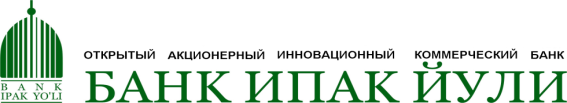 Акционерный Инновационный Коммерческий Банк 
Банк Ипак Йули
СПАСИБО ЗА ВНИМАНИЕ!
21